Karachi Tax Bar AssociationProfessional Development Program 2015
General Concepts of Federal Excise and 
Sales Tax on Services in Pakistan

Presented By:Saud ul Hassan – Senior Manager TaxErnst & Young Fords Rhodes Sidat Hyder (C.A)23 January 2015
[Speaker Notes: Use the version of the Beam in this layout when you want to place a photograph or illustration into the Input area of the Beam. When choosing an Input image, follow the principles on The Branding Zone. To change the Input image:Select the View tab then choose the Slide Master containing the layout you want to edit. Select the input shape and right-click on it to bring up the menu. Select Format Picture. Under Fill select Picture or texture fill. Click Insert from>File. Navigate to where you have saved the image and insert it.]
Table of contents
KTBA PDP 2014    Sales Tax on Services in Pakistan
Abbreviations
KTBA PDP 2014    Sales Tax on Services in Pakistan
An OverviewSales Tax In Pakistan
Under the Constitution of Pakistan sales tax on goods is a Federal subject and sales tax on services is a Provincial subject. 
Sales tax on goods is governed by the Sales Tax Act 1990 (ST Act) which is applicable for the whole of Pakistan.
Certain services are taxable under the Federal Excise Act, 2005 (FE Act).
Sales tax on services was previously applicable under the Provincial Sales Tax Ordinances 2000 (PST Ordinances) of each Province i.e.- 
1.   Sindh        2.  Punjab       3. Khyber Pakhtunkhwa  (KPK)  
4.   Baluchistan      5.  Islamabad Capital Territory (2001).
The Federal Board of Revenue (FBR) is authorized for administration and collection of Federal taxes and duties including sales tax under ST Act and FE under the FE Act.
Provinces had also authorized FBR for sales tax on services under the PST Ordinances.
KTBA PDP 2014    Sales Tax on Services in Pakistan
An OverviewSales Tax In Pakistan
The Provinces of Sindh, Punjab and KPK have now issued their own full-fledged sales tax on services Acts by repealing respective PST Ordinances -
The Sindh Sales Tax on Services Act  2011(Sindh Act), from 01 July 2011
The Punjab Sales Tax on Services Act 2012 (Punjab Act) from 01 July 2012
The Khyber Pakhtunkhwa Finance Act 2013 (KPK Act) from 01 July 2013
The Provinces of Sindh, Punjab and KPK have also established their own administration and collection authorities namely-
Sindh Revenue Board (SRB) 
Punjab Revenue Authority (PRA) 
Khyber Pakhtunkhwa Revenue Authority (KPRA)
KTBA PDP 2014    Sales Tax on Services in Pakistan
Charging Provisions
[Speaker Notes: This is a predetermined divider slide and should not be modified.]
Taxable ServicesSection 3 of the FE Act and PST Ordinances
Taxable ServicesRelated Definitions of the FE Act and PST Ordinances
Services -  2(23) of FE Act	
“Services” means services, facilities and utilities leviable to excise duty under this Act, including the services, facilities and utilities originating from Pakistan or its tariff area or terminating in Pakistan or its tariff area.
The expression “provided or rendered” includes originating and termination of services in Pakistan or respective Province.
Taxable ServicesSindh, Punjab and KPK Acts
Explanation: This sub-Section deals with services provided by registered persons, 
regardless of whether those services are provided to resident persons or non-resident persons.
Taxable ServicesRelated Definitions - Services
Explanation: A service shall remain and continue to be treated as service regardless whether or not rendering thereof involves 
any use, supply, disposition or consumption of any goods 
either as an essential or 
an incidental aspect of such rendering
Contracts involving both goods and supplies ?
Taxable ServicesRelated Definitions – Provided or Rendered
Taxable ServicesRelated Definitions – Person  - Registered Person
Section 2(71) of Sindh, 2(33) of Punjab and 2(42) of KPK Acts provides- 
“Registered person” means a person who is registered or is liable to be registered under the Act 
but the person liable to be registered and has not registered shall not be entitled to any benefit available to a registered person under any provisions of the Act.
Taxable ServicesRelated Definitions – Place of Business
Taxable ServicesRelated Definitions – Resident
Taxable ServicesRelated Definitions – Economic Activity
Section 4 of Sindh, 6 of Punjab and 22 of KPK Acts provides -
“Economic activity” means any activity carried on 
whether continuously, regularly or otherwise 
by a person that involves or is intended to involve provision of services 
to another person,    and includes – 
an activity carried on in the form of a business, 
including a profession, calling, trade, or undertaking of any kind,
whether or not, for any consideration or profit; 
the supply of movable property by way of lease, license or such similar arrangement; and 
a one-time transaction or concern in the nature of a business or trade. 
Commencement or termination of an economic activity
An economic activity does not include “employment” or “a private recreational pursuit or hobby of an individual”.
Taxable ServicesRate of Tax
Section 3 of the FE Act and PST Ordinance provides general rate of FED and sales tax on service at 16%,  or
Any other rate specified in the First Schedule of the FE Act
Section 8 of Sindh, 10 of Punjab and 26 of KPK Acts provides sales tax on services shall be charged at the rate specified in the Second Schedule.
General rate for of sales tax in Sindh and KPK is 15%
General rate for of sales tax in Punjab is 16% 
Government, may impose, a higher, lower, fixed or specific rate on specified services.
Services liable to reduced rate under the Sindh, Punjab or KPK  Acts are single stage levy . 
i.e. No input adjustment allowed for both suppliers or buyers.
Taxable Services Comparative list of Taxable Services and Applicable Rates
Taxable services are listed in each respective Acts / Ordinances.
Services liable to FED are listed in Table II of the First Schedule to the FE Act.
Services liable to Provincial sales tax are listed in the respective identical Schedule to the PST Ordinances.
Services liable to Sindh sales tax are listed in the Second Schedule to the Sindh Act.
Services liable to Punjab sales tax are listed in the Second Schedule to the Punjab Act.
Services liable to KPK sales tax are listed in the Second Schedule to the KPK  Act.
For Comparative list of services liable to sales tax / FED –	                 							See Handout -A
Taxable ServicesValue of Taxable Services  -  Federal
Section 12(2) of the FE Act –
FED on excisable services including the ancillary facilities or utilities should be paid on total amount of charges
Whether  services have been provided on payment of charge or free of charge or on any concessional basis
For the Purposes of services liable to FED or sales tax under the PST Ordinances, in sales tax mode. Section 2(46) of the ST Act –
The consideration in money received including all taxes, except sales tax. Trade discounts mentioned on tax invoice allowed 

Value of services should be open market price if –
consideration received in kind
Transaction between Associate Persons 
Any special nature of transaction, it is difficult to ascertain value.
FBR is empowered to fix the value of any taxable service.
Taxable ServicesValue of Taxable Services  -  Provincial
Section 5 of Sindh, 7of Punjab and 23 of KPK Acts provides – 
The value of a taxable service is –

The consideration in money received including all taxes, except sales tax. Trade discounts mentioned on tax invoice allowed (Punjab and KPK)

Whether have been provided on payment of charge or free of charge or on any concessional basis 

Value of services should be open market price if –
consideration received in kind
Transaction between Associate Persons 
Any special nature of transaction, it is difficult to ascertain value.

Collection Authority is empowered to fix the value of taxable service.
Taxable ServicesTime of Services Provided or Rendered
Section 17 of Sindh, 18 of Punjab 34 of KPK and 2(44) of ST Acts - 
A taxable service shall be considered to have been provided in the tax period during which 
it was provided to the recipient
an invoice for the value of the taxable service was issued or was due to be issued or sent or due to be sent to the recipient
consideration for the same was received;
Whichever is earlier
Provision of services over a period of time
Section 7 of Sindh, 9 of Punjab and 25 of KPK Acts provide that 
Where a service is provided over a period of time and 
Payment for the same is made on a periodic basis, 
The service shall be treated as comprising two or more separate and distinct services, for each separate part of the related consideration.
Taxable ServicesExport of Services – Punjab Act
Section 4(4) of Punjab Act provides that where a service originates from the Punjab but terminates outside Pakistan, such person shall be required to pay tax on such service to the Punjab Government.
Chapter IV of the Punjab Sales Tax on Services (Adjustment of Tax) Rules, 2012 provides that –
Providing of a taxable service by a registered person shall be treated as export of service, and no tax is payable thereon, if -
Such service is delivered and used outside Pakistan;
Payment for such service is received in convertible foreign exchange through declared banking channels; and
Use, supply or consumption of any GOODS taxable under the ST Act is treated as zero rated supply and entitled to refund under the ST Act?
There is no concept of “export of services” in FE Act or any other Sales Tax on Services Acts in Pakistan!
Exempt ServicesComparative list of Exempt Services
Section 16 read with Third Schedule to the FE Act provides - 
Services specified in the Third Schedule shall be exempt from FED.
FBR is empowered to notify any exempt services under the ST Act.
 
Section 10 of Sindh, 12 of Punjab and 28 of KPK Acts provide - 
The SRB, PRA and KPRA with the approval of the Government, may-
exempt any taxable service from the whole or any part
exempt any service provided by a specific person or a class of persons
exempt any recipient of services or class of such recipients from tax
The exemption may be allowed from any previous specified
For Comparator list of services exempt from sales tax / FED                          							–  See Handout - B
Taxable ServicesPerson Liable To Pay Tax
Reverse Charge - Person Liable to Pay TaxServices liable to FED under FE Act or PST Ordinances
Person Liable To Pay Tax
Section 3(5)(c) of the FE Act further provides that 
Where services are rendered by the person out of Pakistan, 
the recipient of such services in Pakistan shall be liable to pay Duty
Only In Case of Franchise services rendered from outside Pakistan
Section 3A of the ST Act provides that
Federal Government may, specify, the goods/services  in respect of which the 
liability to pay tax shall be of the person receiving the supply/services
Presently No Such Services Is Prescribed
Reverse ChargeServices liable Sales Tax under Sindh, Punjab and KPK Act
Reverse Charge in FED and ST Act
Section 3(2) of Sindh, Punjab and 19(2) of KPK Acts provides - 
A service that is not provided by a registered person shall be treated as taxable service, if
listed in the Second Schedule to the Act, 
Provided to a resident person
By a non resident person
In course of an economic activity
Explanation: This sub-Section deals with services provided by non-resident persons to resident persons 
Whether or not resident person is an end consumer of such services
Reverse Charge – Person Liable To Pay TaxServices liable Sales Tax under Sindh, Punjab and KPK Act
Section 9(1) of Sindh, 11(1) of Punjab and 27(1) of KPK Acts provides -
Where a service is taxable by virtue of sub-Section (2) of Section 3, 
The liability to pay the tax shall be on the person receiving the service.
The Board/Authority may, specify the services or class of services in respect of which the liability to pay tax shall be on 
the person providing the taxable service, 
or the person receiving the taxable service or 
any other person.
Reverse ChargePrinciples Of Origin in Certain Situations- Punjab and KPK
Section 4 of Punjab and 20 of KPK Acts provides certain situations where following Principles of Origin or Reverse Charge are Applicable –
Where a person is providing taxable services in a Province other than the Punjab/KPK 
but the recipient of such services is resident of the Punjab/KPK or 
is otherwise availing such services in the Punjab/KPK and 
has charged tax accordingly, 
the person providing such services shall pay the amount of tax so charged to the Government of Punjab/KPK.
Where the recipient of a taxable service is a person registered under the Punjab /KPK Act, 
he shall deduct the whole amount of tax in respect of the service received and pay the same to the GOP.
Reverse ChargePrinciples Of Origin in Certain Situations- Punjab and KPK
Where a person is providing taxable services in more than one Province or territory in Pakistan including the Punjab/KPK, 
Such person shall be liable to pay tax to the Punjab/KPK to the extent 
the tax is charged from a person resident in the Punjab/KPK or
 from a person who is otherwise availing such services in the Punjab/KPK.
Where rendering of a taxable service originates from the Punjab/KPK but terminates outside Pakistan, 
such person shall be required to pay tax on such service to the Punjab/KPk.
Reverse ChargePrinciples Of Origin in Certain Situations- Punjab and KPK
Where a taxable service originates from outside Pakistan but is received or terminated in the Punjab/KPK, 
The recipient of such service shall be liable to pay the tax to the Punjab/KPK.
The persons who are required to pay the tax to the Punjab/KPK in terms of subsections (1), (2), (3), (4) and (5) above 
shall be liable to registration for purposes of Punjab/KPK Act and rules thereunder.
Requirement Of RegistrationRecipient Of Taxable Services – Reverse Charge
Under Sections 24(3) of Sindh, 25(3) and 4(6) of Punjab and 41(3) and 20(6) of KPK Acts
A person shall be deemed to be a registered person and is liable to be registered for the purposes of Sindh/Punjab/KPK Act, if 
Person is Resident of that Province, and  
Received taxable services from an unregistered non resident person,
Rule 43A(1) of FE Rules requires 
Every person availing any right under a franchise (being franchisee) is liable to register under the FE Act.
Principles of Origin of ServicesReverse Charge – liability for payment of tax
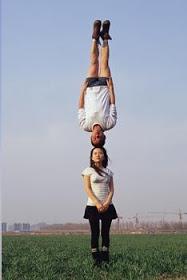 Payment & Adjustment – Punjab Act Recipient Of Taxable Services – Reverse Charge
Rule 6 of Adjustment of Tax of Punjab Rules provides
The person liable to pay tax under above situations i.e.
On the basis of principles of origin and reverse charge
Shall deposit the whole amount of due tax without any deduction, adjustment or credit.
No input tax adjustment is admissible against output tax?
Amount of tax so Reverse Charged  is itself Input Tax?
No Input Tax without valid sales tax invoice?
Adjustment of Input Tax and Determination of Tax Liability
Determination of Tax LiabilityInput Tax – Definition under ST Act
Section 2(14) of the ST Act defines the expression “input tax” as-
Through notification SRO 212(I)/2014 sales tax levied through the Sindh Act, Punjab Act and PST Ordinances was declared as provincial sales tax for the purposes of input tax.

Sales tax levied through the KPK Act remains outside the scope of provincial sales tax for the purposes of input tax.
Determination of Tax LiabilitySection – 7 of the ST Act
A registered person shall be entitled to deduct input tax paid or payable 
In respect of taxable services made during a tax period
For the purpose of taxable services rendered
Input tax shall be adjusted from the output tax due in respect of taxable services rendered during that tax period.
Subject to provisions of Section 73 of ST Act.
Input tax should be deducted from liabilities of same tax period.
“Input tax not claimed in the relevant tax period may be adjusted in the return for any of the six succeeding tax periods”
Determination of Tax LiabilitySection – 7 of the ST Act
Claim of input tax is not permissible unless a registered person holds:
In respect of local supply, a tax invoice bearing his name and registration number
In respect of imports, a bill of entry or goods declaration in his name and showing his registration number and duly cleared under the Customs Act
In case of goods purchased in auction, a treasury challan in his name and bearing his registration number and showing payment of sales tax.
Determination of Tax LiabilitySection –  15 of Sindh, 16 of Punjab and 32 of KPK Act
The Board/Authority, may allow registered persons to claim adjustments or deductions, 
Including refunds arising as a result thereof, 
In respect of the sales tax paid on or in respect of any taxable services provided by them.
In respect of the tax paid under any other law on any account, in respect of any taxable service or goods provided by them.
Authority may adopt the principles or concepts laid down in such other law in respect of adjustments, deductions or refunds including zero-rating principle.
It is clarified that no adjustment or deduction of any tax payable under any other law shall be claimed by any person except in the manner and to the extent specified in the notification.
Determination of Tax LiabilityRules for Adjustment under the Sindh and Punjab Acts
A registered person shall be entitled to deduct/ adjust input tax paid during the relevant tax period - 
for the purchase of goods or services used or consumed in providing or rendering of taxable services 
holds a tax invoice in his name,
bearing his sales tax registration /NTN, 
input tax should be deducted from liabilities of same tax period.
“Input tax not claimed in the relevant tax period may be adjusted in the return for any of the four succeeding tax periods”
Only such portion of input tax available for adjustment that is bifurcated / workout in relation to the services provided or rendered in Sindh/Punjab and also taxed in Sindh/Punjab.
Tax Credit Not AllowedSection – 8 of the ST Act
A registered person shall not be entitled to reclaim or deduct input tax paid on—
The goods or services used or to be used for
any purpose other than for taxable supplies, made or to be made by him.
Any other goods or services specified by the Federal Government (SRO 490 of 2004) (f to i are same as 490) 
Extra tax paid under Section 3 (5)
The goods/services in respect of which the sales tax has not been deposited by the respective supplier.
Purchases indicated by CREST or supply chain
Fake invoices.
Purchases from persons not submitting required summaries
Tax Credit Not AllowedRule 22A of Sindh and Rule 4 of Adjustment Rules of Punjab
A registered person shall not be entitled to claim input adjustment in respect of —
capital goods and fixed assets not exclusively used in rendering of services;
utilities bills not in the name of registered person unless evidence of consumption is produced in the matter of such claims;
goods and services received against false, fake, forged, flying untrue, unreal or unrelated invoices or against purchases from the persons black listed or suspended
goods and services used or consumed in a service liable to a tax rate lesser than the 16% or to a rate of tax not based on value;
Input tax paid on acquiring of a services liable to a tax rate lesser than 16% or to a specific rate of tax not based on value
Further tax, extra tax and value added tax levied under ST Act.
goods or services as are notified – Input related to reverse charge
Tax Credit not admissible Under the Federal Law- SRO 490(I)/2004 dated 12 June 2004
vehicles falling in Chapter 87 of the First Schedule to the Customs Act, 1969 (IV of 1969)
food, beverages, garments, fabrics, etcetera and consumption on entertainment
gifts and give-aways
supply of electricity and gas to residential colonies of registered persons
building materials including cement, bricks, paints, varnishes, distempers etc.
office equipment and machines , furniture, structure, fixture and furnishings excluding those directly used in taxable activity
electrical and gas appliances, pipes, fittings, excluding those directly used in taxable activity
wires, cables, ordinary electrical fittings and sanitary fittings, excluding those directly used in taxable activity
crockery, cutlery, utensils etc., excluding those direct used in taxable activity
Apportionment of Tax Rules of ST, Sindh and Punjab Acts
Registered person who makes taxable and exempt supplies simultaneously is required to determine his claimable input tax in the following manner-
Input tax paid on goods and services used/relating wholly to taxable supplies shall be admissible under the law.
Input tax paid on goods and services used/ relating wholly to exempt supplies shall not be admissible.
Input tax incurred /used in providing of taxable services and also for non taxable or exempt services, shall be apportioned according to the following formula for availing input tax adjustment- 
Adjustable Input Tax 	Value of taxable services  	 
on taxable services    =  -----------------------------------        x  Residual Input Tax  		      (value of taxable + exempt services)
Debit and Credit Note - Section 9 of ST Act Debit and Credit Note Rules of ST, Sindh and Punjab Act
A registered person may issue a tax debit or credit note and make corresponding adjustment against output tax in the return, if the amount shown in the tax invoice or the return needs to be modified, as a result and in the manner of –
Cancellation or return of goods/services
A buyer/ recipient of services shall issue a debit note to the supplier/service provider, referring relevant invoice, and describing quantity/part being returned or cancelled and change in value and amount of tax with the reason.
Change in the nature or value of supply/services
A supplier/services provider issues a debit note in case of increase in value or amount of tax and a credit note otherwise.
A Note should be referred in the corresponding invoice and should fulfill the requirement of a sales tax invoice.
Debit and Credit Note - Section 9 of ST Act Debit and Credit Note Rules of ST, Sindh and Punjab Act
Adjustment of Tax
Where the buyer has already claimed input tax, he shall reduce or increase the amount of input tax in respect of cancelled or returned supply/services as mentioned in corresponding debit or credit note through monthly sales tax return.
When the supplier/services provider has already paid output tax, he shall increase or decrease the amount of output tax as mentioned by the corresponding debit note through monthly sales tax return.
Adjustment which lead to change in amount of tax can only be made if corresponding Note is issued within 180 days (90 days in Sindh) of relevant supply. Commissioner may extend such period by a further 180 days.
Goods returned being unfit for consumption are required to be destroyed in supervision of a tax officer. Input tax disallowed.
Carry Forward /Refund of Input TaxSection – 10 of ST Act, Sindh and Punjab Rules
Excess input tax against taxable services, may be carried forward to the next period and shall be treated as input tax for that period.
FBR may prescribe the manner for refund of such excess input tax.
Any tax refund of input tax shall be paid after the adjustment of any tax liability, penalty or default surcharge payable.
There is no bar of time for adjustment of excess input tax once carried  forward.
Under Punjab Act, input tax not consumed during a tax period may be carried forward for a period not exceeding four moths, where after adjustment shall be admissible only on confirmation by audit.
Refund to be claimedSection – 66 of ST Act and Rule 23A of Sindh Rules
Under section 66 of ST Act, a refund of tax due to any inadvertence, error, misconception or an input adjustment not claimed, shall be refunded on making application, within one year of the date of payment or invoice.
If input tax was not deducted within the relevant tax period, a registered person may allow to take such adjustment in a specified tax period.
No refund is admissible if incidence of tax has been passed to the consumer.
Under Rule 23A of Sindh Rules, a sales tax amount may be refunded to registered person in case of–
excess amount of sales tax deposited erroneously or inadvertently 
amount of deposited by or recovered from the registered person is held not payable, as result of an order of a court or an appellate forum.
Thank You
[Speaker Notes: This is a predetermined divider slide and should not be modified.]